Ergenlerde İnternet Bağımlılığı
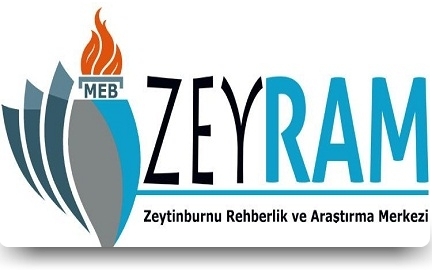 “İnternet bağımlılığı”, “patolojik internet kullanımı (PİK)”, “aşırı internet kullanımı” ya da “uygun olmayan internet kullanımı”, genel olarak internetin aşırı kullanılması isteğinin önüne geçilememesi, internete bağlı olmadan geçirilen zamanın önemini yitirmesi, yoksun kalındığında aşırı sinirlilik hali ve saldırganlık olması ve kişinin iş, sosyal ve ailevi hayatının giderek bozulması olarak tanımlanabilir.
İnternet Bağımlılığı Nedir?
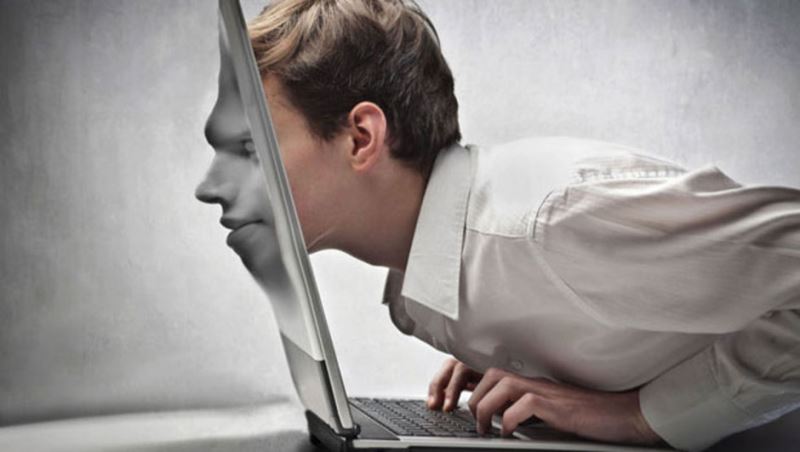 Ergenlik, kişilerin kimlik kazanmaya ve özgürleşmeye başladıkları, toplumsal olgunlaşmanın tamamlandığı bir dönem olarak ele alınmaktadır (Derman, 2008). Kişi ergenlik dönemine girdiğinde sosyal ve kişisel kimliği arasında bir denge kurmaya çalışmaktadır (Bektaş, 2004).
Ergenlik Dönemi Nedir?
Ergenlik dönemi, Dünya Sağlık Örgütü (DSÖ) tarafından 10 ile 19 yaşları arasındaki dönem olarak ele alınmaktadır (WHO, 2018; akt. Şavlı, 2019). Ancak günümüz şartlarında ergenlik döneminin 12 ile 22 yaşları arasında olduğu kabul görmeye başlamıştır (Alisinanoğlu, 2002).
Yapısal açıdan ergenlik, bilişsel ve fiziksel gelişimin ortaya çıktığı bir dönem olmakla birlikte toplumsal ve sosyal faktörlerin de önem arz ettiği bir olgunlaşma dönemidir (Arman, Bereket ve Ateş, 2011).
İnternet Bağımlılığı Tanı Kriterleri
Young Kriterleri
Goldberg Kriterleri
Suler Kriterleri
DSM V’e Göre Tanı Kriterleri
DSM-V, internet bağımlılığı tanısı alabilmek için  12 ay boyunca bu belirtilerden en az beşini göstermenin gerekli olduğu belirtmektedir.
İnternet oyunları ile aşırı zihinsel uğraş,
DSM-V’e Göre Tanı Kriterleri
İnternet oyunlarına harcadığı zamanla ilişkili olarak aile üyeleri, terapistler ve diğerlerine yalan söyleme,
İnternet oyunları bırakıldığında yoksunluk belirtilerinin ortaya çıkması,
Psikososyal problemleri bilmeye rağmen internet oyunlarını aşırı kullanmaya devam etme,
Tolerans,
İnternet oyunlarının bir sonucu olarak internetteki oyunlar haricindeki önceki hobi ve eğlencelere ilgi kaybı,
İnternet oyunlarına girmeyi kontrol etme ile ilgili başarısız girişimler,
Bilinçsiz bir şekilde, uzun dönemki internet kullanımıyla beraber internet bağımlılığı kavramı da el alınmaya başlanmıştır. İnternet bağımlılığı ifadesi ilk kez Goldberg’in öne sürdüğü bir kavramdır. Literatür içinde birçok tanımı olsa da tek bir tanımlama bulunmamaktadır (Tarı Cömert, 2010).
İnternet Bağımlılığına Yönelik Açıklamalar
Bireylerin yaşamlarında internet teknolojilerinin kullanımı oldukça önemli avantajlar getirmektedir. Günümüzde bireylerin internetten uzak bir yaşam sürdürmeleri düşünülemez. Bu nedenle internet bağımlılığında, internetin tamamen yasaklanması değil yalnızca sağlıklı şekilde kullanılması gerekmektedir (Çalışgan, 2013; Ögel, 2017).
İnternet bağımlılığının diğer madde bağımlılığında olduğu gibi bireye verebileceği birçok risk unsuru ifade edilmektedir. Bu risk unsurları şu şekilde sıralanmaktadır (Ceyhan vd., 2007):
İnternet Bağımlılığına Yönelik Açıklamalar
Ruhsal sorunlar
Sosyolojik sorunlar
Akademik problemler
Ailevi sorunlar
Çevresel sorunlar
Akran ilişkileriyle ilgili sorunlar
İnternet Bağımlılığının Nedenleri
Arkadaş ortamı
Sosyalleşme
Bireylerin kendilerini özgürce ifade edebilmeleri
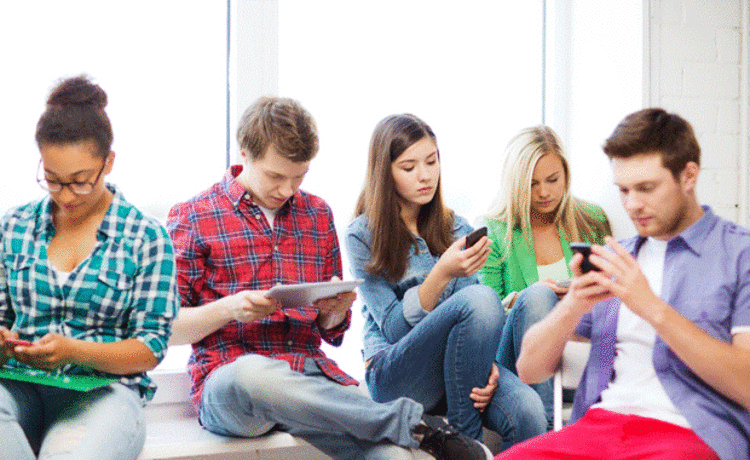 Kendilerini istedikleri gibi gösterebilme fırsatı
Yasaklanmış olana kolayca ulaşabilme
Merak duygusu
Oyunlar
İnternetin yaşamda önemli bir yere sahip olduğu düşüncesi
İçedönük bireyler için kendilerini ifade edebilecek ortam olması
Tsai ve Lin (2003; akt. Esen, 2010), Tayvanlı ergenlerin internet bağımlılığı hakkında yapılan bir dizi araştırmanın devamı niteliğindeki çalışmalarından 700 lise öğrencisi arasından bir dizi anket uygulaması ve değerlendirmesi sonucunda tespit ettikleri 10 Tayvanlı internet bağımlısı ergen derinlemesine görüşmeler gerçekleştirmişlerdir. 52 Ergenlerle yapılan görüşme verileri sonucunda görüşülen ergenlerin hemen hemen tamamı daha önceki çalışmalarda tanımlanan takıntılı kullanım ve yoksunluk, tolerans; okul, sağlık, aile, iş ve zaman yönetimiyle ilgili problemler gibi internet bağımlılığı belirtilerini sergiledikleri belirtilmiştir. Bundan başka, görüşülen ergenlerin neredeyse tamamı internet üzerindeki mesajların, kendileri için en önemli bilgi kaynağını oluşturduğunu belirtmişlerdir. Ergenlerin çoğunun internetin kendisine değil, mesajlara ve internet üzerindeki aktivitelere bağımlı oldukları belirlenmiştir. Ayrıca, internet dünyası ergenlerin depresyonlarını açığa çıkarıp atabilecekleri bir yer gibi görünmektedir. Görüşülen ergenlerin çoğu açıkça böyle bir bağımlılıkla ne yapacaklarını bilmediklerini söylemişlerdir.
İnternet Bağımlılığı İle İlgili Araştırmalar
Bayraktar (2001; akt. Esen, 2010), internetin ergenlerin gelişimindeki etkisini incelemeyi amaçladığı çalışmasını Kuzey Kıbrıs'ta yaşayan 12-17 yaş aralığındaki 686 öğrenci ile gerçekleştirmiştir. Araştırmada Young (1998; akt. Esen, 2007)) tarafından geliştirilen, İnternet Bağımlılık Ölçeği’nin dilimize uyarlanması yapılarak, internet bağımlılığının dağerlendirilmesinde bu ölçek kullanılmıştır. Ayrıca Çocuklar İçin Depresyon Ölçeği ve Saldırganlık Ölçeği kullanılmıştır. Araştırma sonucunda internetin çoğunlukla erkek ergenler ve üst sosyo-ekonomik düzeydeki kişiler tarafından kullanıldığı bulunmuştur. Sosyo-ekonomik düzey arttıkça internet kullanımı da artmaktadır. İnternet kullanan ergenler interneti çoğunlukla eğlence ve iletişim amaçlı kullanmaktadırlar. Araştırmada internet problemli internet kullanımı da ele alınarak internet kullanan ergenlerin % 1.1'inin internet bağımlısı olduğu bulunmuştur.
Esen (2007) akran baskısı ve algılanan sosyal destek değişkenlerinin, internet bağımlılığını yordama gücünü incelediği çalışmasında, 15-17 yaş aralığındaki 479 lise öğrencisi üzerinde çalışmıştır. Çalışmasının sonucunda, ele alınan değişkenlerden, akran baskısının, internet bağımlılığını pozitif yönde anlamlı olarak yordadığını, algılanan aile ve öğretmen desteğinin ise negatif yönde anlamlı olarak yordadığını; bu üç değişkenin birlikte internet bağımlılığının, % 33’ünü açıkladığını bulmuştur.
Dünyada ve ülkemizde teknoloji çağının getirmiş olduğu teknolojik gelişmeler ile birlikte bilgisayar, internet ve akıllı telefonlar insanların günlük yaşamlarının önemli bir parçası haline gelmiş gibi görünmektedir. “We Are Social” 2017 “İnternet ve Sosyal Medya Kullanıcı İstatistikleri” raporuna göre dünya nüfusunun %50’si internet, %37’si aktif sosyal medya ve %66’sı akıllı telefon kullanıcısıdır.
Ergenlerde İnternet Bağımlılığı
Türkiye İstatistik Kurumu (TÜİK) 2018 yılı “Hane Halkı Bilişim Teknolojileri Kullanım Araştırması” raporu verilerine göre Türkiye’de internet kullanımı 16 yaş grubu bireylerde %59,6, 74 yaş grubundaki bireylerde ise %72,9 oranındadır.
İnternet kullanımı son yıllarda özellikle gençler arasında hızla artmakta, çocuk ve ergenlerin yaşam biçimini yeniden şekillendirebilmektedir.
Ergenlerde İnternet Bağımlılığı
Gelişim dönemi itibariyle ergenlik; duygusal dalgalanmaların yaşandığı arkadaşlığın, sosyal çevrenin önemli olduğu, kimlik bunalımının yaşandığı bir dönemdir. Duygusal problemler, sosyalleşme ihtiyacı ve kimlik arayışı gibi etkenler interneti ergenler için çekici bir araç aline getirebilmektedir.
Bu duygu ve düşüncelerle başlayan aşırı internet kullanımı bireyin sosyal psikolojik dünyasını olumsuz bir şekilde etkileyerek problemli bir hal alabilmekte bireyin hayatında sıkıntıya, önemli yaşam alanlarında ise bozulmalara yol açabilmektedir.
Alan yazıda internet bağımlılığı ile psikolojik belirtiler arasındaki ilişkiyi gösteren çalışmaların artmaya başladığı görülmektedir. Çalışmalar, internet bağımlılığının aşağıdaki gibi problemlerle ilişkili olduğunu  göstermektedir;
İnternet Bağımlılığının Ergenler Üzerindeki Etkileri
Uyku ve yeme problemlerine,
Fiziksel sorunlara,
Okul hayatının bozulmasına,
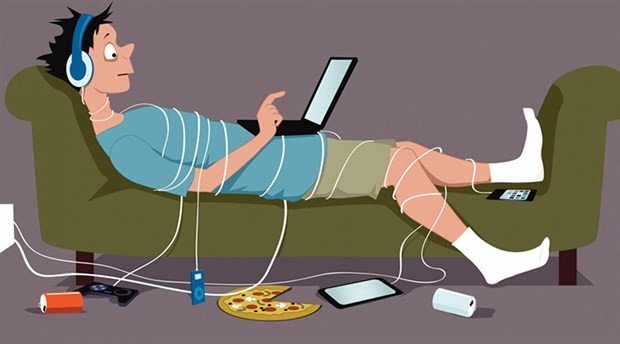 Genel psikolojik sorunlara (depresyon, aksiyete, sosyal fobi, dikkat eksikliği, hiperaktivite bozukluğu dürtü kontrol bozukluğu ve obsesif kompülsif bozukluk psikotizm ve yalnızlık vb.) (akt. Taş, 2018)
Ergenlerde İnternet Bağımlılığı ve Risk Faktörleri
Bilişsel ve psikolojik anlamda yeterli olgunluğa erişmemiş olan çocuk ve ergenleri bekleyen bir tehdit olarak internet bağımlılığından söz etmekte yarar vardır.
Orta yaş ve üzeri ev kadınlarından elli yaş üstü iş insanlarına, üniversite öğrencilerinden on yaş altı çocuklara kadar herkes bağımlılık riski taşıyabilmektedir.
Öte yandan İnternet bağımlılığının gelişimlerini tamamlamamış olan çocuk ve ergenlerde daha büyük bir önem taşıması gerekirken, bilimsel araştırmaların çoğunlukla erişilmesi kolay olan üniversite öğrencileri ile yani yetişkinlerle gerçekleştirilmesi de sıklıkla rastlanan bir durumdur.
Alan yazında ergenlerde teknoloji bağımlılığı ile ilgili yapılmış sınırlı çalışmalar incelendiğinde bildirilen risk faktörleri aşağıdaki gibidir;
Ergenlerde İnternet Bağımlılığı Ve Risk Faktörleri
Aile ile yetersiz ilişki,
Ergen için ev içinde sağlıklı ve güvenli bir ortam sağlanamaması,
Akran baskısı,
Algılanan sosyal desteğin azlığı,
Yalnızlık ve utangaçlık (akt. Ektircioğlu ve ark. 2020)
Yapılan araştırmalarda erkek ergenlerin internet bağımlılığı ve dijital oyun bağımlılığı risklerinin yüksek olduğu, kız ergenlerin ise akıllı telefon bağımlılığı için erkek ergenlere göre daha fazla risk altında oldukları bildirilmiştir.
Ergenlerde Teknoloji Bağımlılığını Önleme Stratejileri
Toplum üyelerinin sağlıklı yetişkinler olmalarının ön koşullarından biri, sağlıklı çocuklarının ve ergenlerinin olmasıdır.
Bu bağlamda Bakanlık nezdinde sivil toplum kuruluşları ve üniversiteler işbirliği ile çocuklar ve ergenlerin teknolojiye bağımlılığını azaltıcı koruyucu ruh sağlığı programlarının oluşturulması ve uygulamaya konulması önemlidir. Bu kapsamda ergenlerde bağımlılığı önlemeye ilişkin önleme stratejileri olarak;
İnternet kullanımı,
Öz denetim/öz yeterlilik,
Bağımlılık yapan çevrimiçi uygulamalardan uzak durma,
Stres ve olumsuz duyguları ile başa çıkma,
Kişilerarası ilişkiler konusunda beceriler kazandırma gibi maddelere sıralanabilir.
Ergenlerde Teknoloji Bağımlılığını Önleme Stratejileri
Çocukların internet etkinliklerinin düzenlenmesi adına;
Belli içerik ve web sitelerine erişimi sınırlandırmak için internet güvenlik araçlarını kullanmak gibi önlemlere başvurulabilir.
Yer, zaman, nitelik ve süresini belirli kurallara bağlamak,
Mümkün olduğunca bu etkinlikleri çocukla birlikte gerçekleştirmek,
İnternet’te gerçekleştirilen etkinlikleri çocuklar belli bir yaş ve olgunluğa gelene kadar denetlemek,
Ergenlerde Teknoloji Bağımlılığını Önleme Stratejileri
Son yıllardaki güncel önleme yaklaşımları davranışsal ve internet kullanım kalıplarını değiştirmek ve kendini kontrol etmek için tasarlanmış bilişsel stratejilerin karışımını içermektedir. Örneğin, Kwon ve Kwon tarafından geliştirilen Öz-Yönetim Eğitimi programı bunlardan birisidir. bu psikoeğitim programı, kişisel kullanım ve sosyal yetkinliği arttırmaktan ziyade internet kullanımındaki kendine yönelik davranış değişikliklerine daha fazla önem vermektedir. 
Bu programın ana hedefleri:
Gençlerin internet bağımlılığının yaygınlığı, ilerleme şekli ve ilgili faktörler hakkında doğru bilgi vermelerini sağlamak,
İnternet kullanımlarını kendi kendilerine izlemelerini ve internet ile etkileşimde bulunmalarından daha uzun bir süre boyunca iletişim kurmaları için çevresel ve psikolojik önceliklerini belirlemelerini teşvik etmek,
İnternet kullanımıyla ilgili kuralların belirlenmesi, internet kullanım zamanını adım adım azaltma, diğer etkinlikleri önceden planlama ve başkalarından destek alma gibi internet kullanımıyla ilgili davranış değişikliklerini teşvik etmek
Gençlere stresle nasıl başa çıkacaklarını öğretmek ve diğer hobi faaliyetlerini arttırmaktır.
Ergenlerde Teknoloji Bağımlılığını Önleme Stratejileri
Benzer şekilde Young tarafından bağımlılığı önlemek için Bilişsel Davranışçı Terapinin bir parçası olabilecek bazı müdahale stratejileri olarak şunları önermiştir:
İnternetteki zaman miktarını azaltmak için zaman çizelgelerini veya zaman düzenini yeniden yapılandırmak,
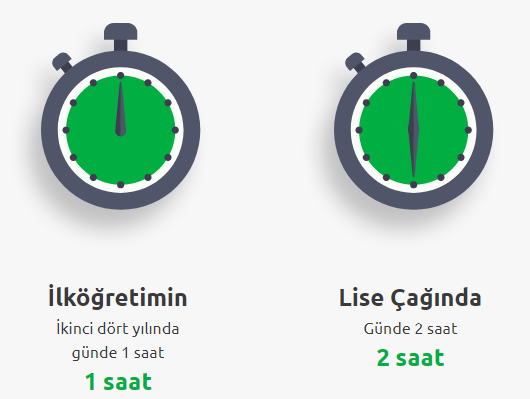 İnternet kullanımını durdurmak için somut yerlerin, insanların veya yapılacak şeyleri kullanmak,
Çekilme ve nüksetmeyi önleyebilecek yeni internet kullanım planlarının geliştirilmesine yardımcı olacak açık ve ulaşılabilir hedefler belirleyerek bir kontrol duygusu edinmek.
Ergenlerde Teknoloji Bağımlılığını Önleme Stratejileri
Young ayrıca internet bağımlılığı olanlara şunları önermektedir:
Kaçınmak istedikleri şeyleri ve neyi başarmak istediklerini hatırlatma kartları taşımak,
İnternet bağımlılığı ortaya çıktıktan sonra ihmal edilen insanların ve yaşam aktivitelerinin bir listesini oluşturmak,
Online sosyal bağlantılara bağımlılığı azaltmaya yardımcı olacak destekleyici kişileri organize etmek,
Grup terapisine dâhil olmak.
Ülkemizde ise, Milli Eğitim Bakanlığı ve Yeşilay’ın ortak çalışmasıyla teknoloji bağımlılığı konusunda farkındalık sağlama ve önleme için Türkiye Bağımlılıkla Mücadele Eğitim Programı oluşturulmuştur.
Ergenlerde Teknoloji Bağımlılığını Önleme Stratejileri
Ayrıca Kadın Sağlıkçılar Dayanışma Derneğinin bir proje çalışması olarak başlatılan “Ortaöğretimde İnternet Bağımlılığını Önleme” programı oluşturulmuş ve bu kapsamda internet bağımlılığı risk grubunda yer alan 15-18 yaş arası gencin ruh ve beden sağlığının korunması, sosyal uyumunun güçlendirilmesi ve geliştirilmesi hedeflenmiştir.